Úvodní jazykový seminář
Hana Prokšová
hana.proksova@ff.cuni.cz
konzultace: po 10:50–12:20
doplněk (atribut verbální)
VČ označující stav či vlastnost, kterou má někdo nebo něco, co je ve větě pojmenováno jménem, za děje, který je vyjádřen slovesem
rozvíjí jméno (shoduje se s ním v čísle a rodě) i sloveso
vztahuje se k oběma!
Kamarádka se vrátila unavená.
vrátila se → unavená
kamarádka → unavená
doplněk
adjektivum/zájmeno
Maminka přišla z pekárny spokojená.
Maminka pracuje jako pekařka.
Maminka pekla koblihy sama.
infinitiv
Viděl svého otce plakat.
sloveso ve tvaru příčestí trpného
Seděl obklopen přáteli. (× Byl obklopen přáteli.)
přechodník
Pečíc koblihy si maminka zpívala.
vedlejší věta
Viděl maminku, jak peče koblihy.
příslovečné určení (adverbiale)
vyjadřuje okolnosti (kdy, kde, jak, proč…)
většinou rozvíjí sloveso
většinou je vypustitelné
často ovšem nelze vypustit u sloves pohybu
× Bydlím v Praze.
× Přišel domů.
× Přišel včas.
řadí se sem mnohem více, než jsou studenti zvyklí…
Adam snědl kamarádce svačinu. (PU prospěchu)
Adam nakrájel chleba nožem. (PU prostředku)
PU původce děje
v opisném pasivu
významově původce děje, formálně ne podmět
Obor čeština v komunikaci neslyšících založila Alena Macurová.
→ Obor čeština v komunikaci neslyšících byl založen Alenou Macurovou.

pero bylo ukradeno prezidentem
les byl poničen vichřicí
les byl poničen od vichřice

kvůli standardnímu tvaru v 7. p. → dá se brát jako rekce
PU původce děje
v administrativě, publicistice a odborném textu
Program Valné hromady byl odhlasován zakladateli i členy.
Tento léčivý přípravek byl schválen členskými státy Evropské unie.
Obraz Dáma s hranostajem byl namalován nejspíše Leonardem da Vincim.



… v běžné komunikaci výjimečné
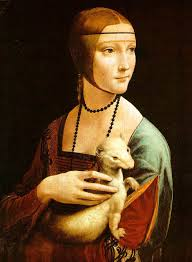 PU proživatele děje
nevypustitelné
chutnají mu koblihy
× *chutnají koblihy (nutné KOMU!)
líbí se mu Anička
× *líbí se Anička (nutné KOMU!)

PU prospěchu
v čí prospěch nebo neprospěch se něco děje, většinou vypustitelné
kobliha mu spadla na zem
upekla manželovi koblihy
pro manžela upekla koblihy
× upekla koblihy pro manžela = přívlastek neshodný
PU průvodních okolností
= u dvou dějů probíhajících v jeden čas
= tentýž významový podmět

se smíchem se objali
= (oni) smáli se a objali se

mlčky jedla už šestou koblihu
= (ona) mlčela a jedla
× smutně jedna už třetí koblihu
	= PU způsobu
	= byla smutná (verbonominální člen, ne dva děje)
PU průvodních okolností

speciální typ PU průvodních okolností
seděl na lavičce s Adamem
	= on seděl na lavičce a on s Adamem
koblihy jsem snídala vždycky s Adamem
= já jsem snídala a já s Adamem

× Milan s Karlem jedli koblihy 
= několikanásobný podmět spojený hypotakticky, tj. podřadně: někdo s někým
→ shoda s oběma členy

Na promoci jsem šla v kalhotách.
= šla jsem promovat a měla jsem na sobě kalhoty
typy PU
PU času
PU místa
PU způsobu
PU míry
PU prostředku
PU původu
PU původce děje
PU proživatele děje
PU prospěchu
PU zřetele
PU průvodní okolností
PU příčiny
PU výsledku
PU přípustky
PU účelu
PU podmínky
PU náhrady, zahrnutí, vyloučení
Designéři vyrábějí z ananasu kabelky i boty.
Ve vedrech se mu špatně dýchá.
Tu dovolenou si finančně nemůžeme dovolit.
Na březen je nečekaně krásně.
Kadeřník mi sestříhal vlasy do podkovy.
Na hnojení se hodí přírodní materiály.
Do divadla chodíme hlavně za zážitky.
Vyjma kávy jsem dnes ještě nic nepila.
Našemu psovi nedělaly ohňostroje dobře.
Našli jsme správné místo i přes špatnou mapu.
Nic pro něj neznamenám.
Pro nedostatek témat dnes skončíme dřív.
Designéři vyrábějí z ananasu kabelky i boty. 
			PU původu
Ve vedrech se mu špatně dýchá.
PU podmínky 	PU proživatele děje
Tu dovolenou si finančně nemůžeme dovolit.
		PU zřetele
Na březen je nečekaně krásně.
PU zřetele
Kadeřník mi sestříhal vlasy do podkovy.
	PU prospěchu	PU výsledku
Na hnojení se hodí přírodní materiály.
PU účelu
Do divadla chodíme hlavně za zážitky.
			PU účelu
Vyjma kávy jsem dnes ještě nic nepila.
PU vyloučení, zahrnutí
Našemu psovi nedělaly ohňostroje dobře.
	PU proživatele děje
Našli jsme správné místo i přes špatnou mapu.
				PU přípustky
Nic pro něj neznamenám.
	PU zřetele
Pro nedostatek témat dnes skončíme dřív.
PU příčiny
syntaktické vztahy
sémantické vztahy			
		
PREDIKACE/přisuzování
DETERMINACE/určování
KOORDINACE/přiřazování
ADORDINACE
formálně-syntaktické vztahy
 
podřadnost/hypotaxe
kongruence (shoda)
rekce (silná závislost)
adjunkce (slabá závislost)
souřadnost/parataxe
sémantické vztahy
PREDIKACE/přisuzování
vztah, v němž se přísudkem podmětu přisuzuje nějaká vlastnost, děj nebo zařazeni
základem věty s podmětem (věty dvojčlenné)
mezi podmětem a přísudkem

DETERMINACE/určování
významové zpřesňování jednoho větného členu jiným větným členem
nejfrekventovanější sémantický vztah
mezi všemi hypotakticky spojenými VČ kromě podmětu a přísudku
sémantické vztahy
KOORDINACE/přiřazování
spojení členů významově rovnocenných, referenčně neidentických (tedy referujících k navzájem různým jevům skutečnosti)
konjunkce (slučování): tatínek a maminka; chtěl pít i jíst
alternativnost (vylučování): tatínek, nebo maminka; chce se učit nebo si číst 
gradace (stupňování): tatínek, a dokonce i maminka; celý týden, a nadto i o víkendu
adverzativnost (odporování): je slunečno, ale zima
koordinaci je nejčastěji vyjadřována paratakticky (souřadně)
může být vyjádřena i hypotakticky: tatínek s maminkou šli
sémantické vztahy
ADORDINACE
vztah mezi dvěma nebo více členy, které mají stejný referent (označují tentýž jev)
lze ji vyjádřit
splývavě, tedy tak, že není porušen souvislý intonační průběh věty (Náš prezident Václav Havel se těšil značnému respektu v zahraničí.)
nesplývavě, tedy tak, že tento průběh porušen je (Václav Havel, náš prezident, se těšil značnému respektu v zahraničí.)
sémantické vztahy
typy adordinace (nemusíte rozlišovat)
zařazování a hodnocení – jeho bratr, výborný matematik, odjel do zahraničí; chudák maminka
konkretizování – tato velká událost, narození dítěte, je velkou zkouškou partnerského vztahu; řeka Vltava
vyplývání – všichni účastníci řízení, a tedy i pan Matějka
výčet – všechny tyto pohromy, tj. zemětřesení, záplavy a požáry, přišly do země současně
oprava – šlápl jsem do louže, spíše tedy do malého jezírka
vytčení – měl rád lehká jídla, zvláště vietnamská z mořských plodů
shrnutí – měl rád spaní pod širákem, dlouhé vandry, vaření na ohni, zkrátka všechny aspekty pobytu venku
ztotožnění – gramatika neboli mluvnice; Jan Dvořáček řečený Gorila
formálně-syntaktické vztahy
souřadnost/parataxe
vztah mezi dvěma nebo více členy, které jsou ve struktuře věty na stejné úrovni (jsou syntakticky rovnocenné, jsou stejným větným členem)
+ KOORDINACE (upekla dort a buchty; hezká, ale pohublá dívka);
+ ADORDINACE (Jaroslav Hašek, autor Švejka; řeka Vltava; chudák maminka).

závislost/hypotaxe
formální podřízenost jednoho větného členu jinému větnému členu
rozlišujeme člen závislý/podřízený a člen řídící
užití závislého členu ve větě je podmíněno užitím členu řídícího
formálně-syntaktické vztahyzávislost
shoda/kongruence 
závislost, která je signalizována shodou ve vyjadřovaných morfologických kategoriích mezi členem řídícím a členem závislým
v pádě, čísle a rodě (malý slon)
v čísle a rodě (případně i v osobě) (slon zatroubil; my jsme usnuli)
nastává:
mezi podmětem–přísudkem
jménem–přívlastkem shodným
jméno–doplněk (tam, kde je znát jmenný rod)
formálně-syntaktické vztahyzávislost
řízenost/rekce (někdy také silná závislost)
typ závislosti, kdy řídící člen předepisuje/nutí členu závislému pád (případně předložku a pád);
není se mezi nimi shoda (upekla dort; dotkl se sametu; spoléhal na Filipa; miska polévky; služba zákazníkům);
nastává:
mezi slovesem–předmětem
jménem–přívlastek neshodným bezpředložkovým, 
slovesem–některými typy PU (původce děje, proživatele děje, některého prostředku)
formálně-syntaktické vztahyzávislost
přimykání/adjunkce (někdy také slabá závislost)
typ závislosti, kdy je jeden člen závislý na druhém, ale člen řídící nepředepisuje členu závislému morfologické kategorie
domluvíme se telefonicky/telefonem / po telefonu
sednout si do sněhu / na židli / k Lucii / vedle
cesta zpět / lesem / do Prahy / za snem
velmi vzácný; naprosto ojediněle; stůl ze dřeva; kabát s kapucí
nastává
mezi slovesem–většinou PU
jménem–přívlastkem neshodným předložkovým
slovesem–doplňkem
Jaké vztahy budou mezi vyznačenými slovy/VČ?
velká třída
čokoláda s oříšky
sklenice vína
kohout a slepice
Praha, hlavní město
Pije čaj.
Květina voní.
Bydlím v Praze.
Zaplatím kartou.

Pes běhal na zahradě špinavý.
Viděl otce plakat.
Jaké vztahy budou mezi vyznačenými slovy/VČ?
velká třída ← D, k
čokoláda s oříšky ← D, a
sklenice vína ← D, r
kohout a slepice ← K, p
Praha, hlavní město ← A, p
Pije čaj. ← D, r
Květina voní. ← P, k
Bydlím v Praze. ← D, a
Zaplatím kartou. ← D, a (× Zaplatím /za/ něco ← D, r)

Pes běhal na zahradě špinavý. ← (pes–šp) D, k + (běhal–šp) D, a
Viděl otce plakat. ← (otce – plakat) D, a + (viděl – plakat) D, a